Метапредметные результаты по физической культуре
Выполнила:
учитель высшей категории МОУ
СОШ №1р.п. Кузоватово
Казакова Татьяна Алексеевна
Метапредметные результаты характеризуют уровень сформированности качественных универсальных способностей учащихся, проявляющихся в активном применении знаний и умений в познавательной и предметно – практической деятельности. Приобретенные на базе освоения содержания предмета «Физическая культура» в единстве с освоением программного материала других образовательных дисциплин, универсальные способности потребуются как в рамках образовательного процесса(умение учиться), так и в реальной повседневной жизни учащихся.
Метапредметные результаты
В области познавательной культуры
В области нравственной культуры
В области трудовой культуры
В области эстетической культуры
В области коммуникативной культуры
В области физической культуры
В области познавательной культуры
Понимание физической культуры как явление культуры, способствующего развитию целостной личности человека, сознания и мышления, физических, психических и нравственных качеств;
Понимание здоровья как важнейшего условия развития и самореализации человека, расширяющего  возможности выбора профессиональной деятельности и обеспечивающего длительную творческую активность;
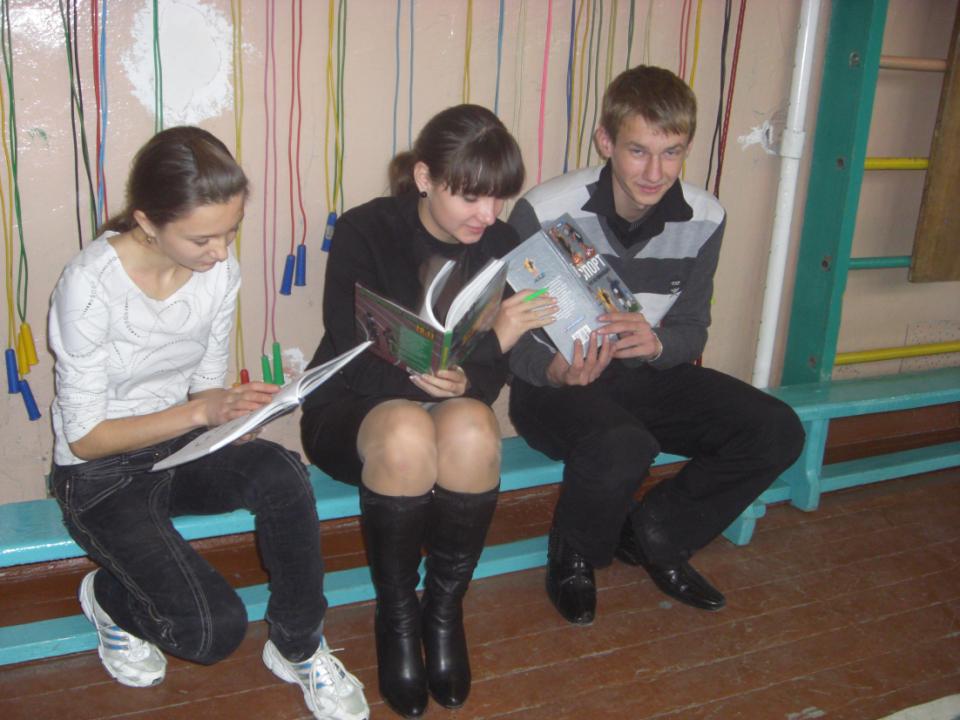 понимание физической культуры как средства организации ЗОЖ
отказ от вредных привычек и профилактики девиантного поведения
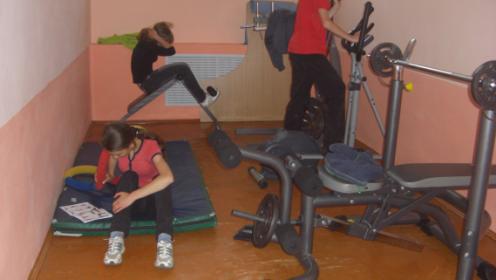 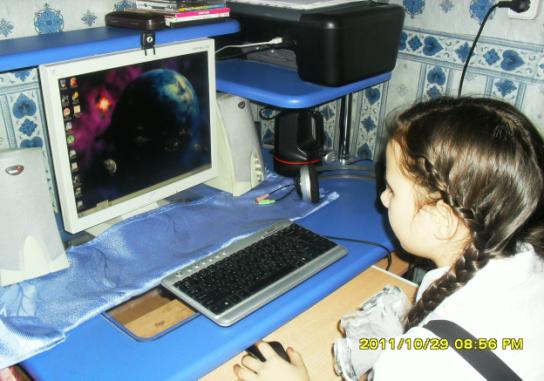 В области нравственной культуры
Бережное отношение к собственному здоровью и здоровью окружающих, проявление доброжелательности и отзывчивости к людям, имеющим ограниченные возможности и нарушения в состоянии здоровья;
Проявление уважительного отношения к окружающим, товарищам по команде и соперникам, проявление культуры взаимодействия  терпимости и   толерантности
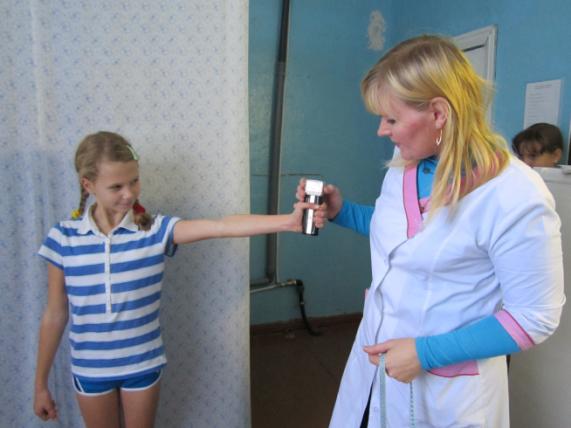 В достижении общих целей при совместной деятельности
Ответственное отношение к порученному делу, проявление дисциплинированности и готовности отстаивать собственные позиции, отвечать за результаты собственной деятельности.
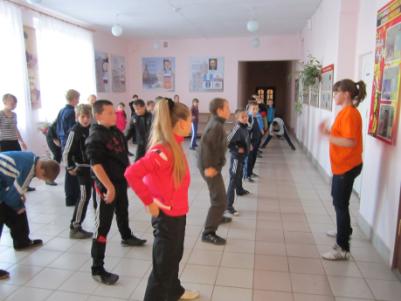 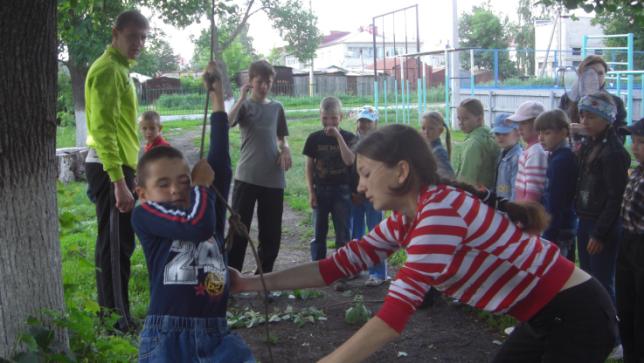 В области трудовой культуры
Добросовестное выполнение учебных заданий, осознанное стремление к освоению новых знаний и умений, повышающих результативность выполнения заданий;
Приобретение умений планировать, контролировать и оценивать учебную деятельность, организовывать места занятий и обеспечивать их безопасность;
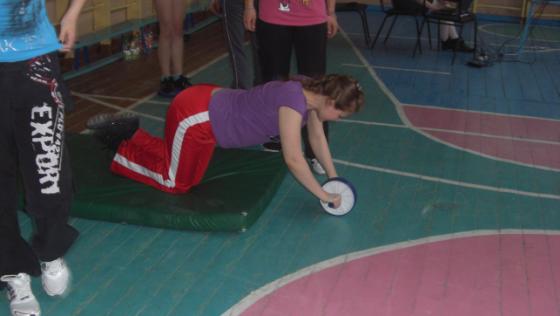 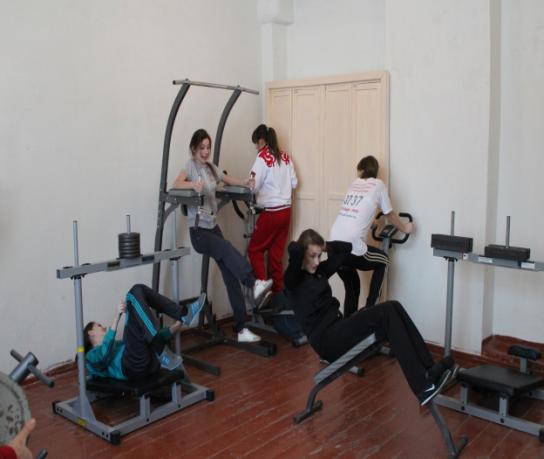 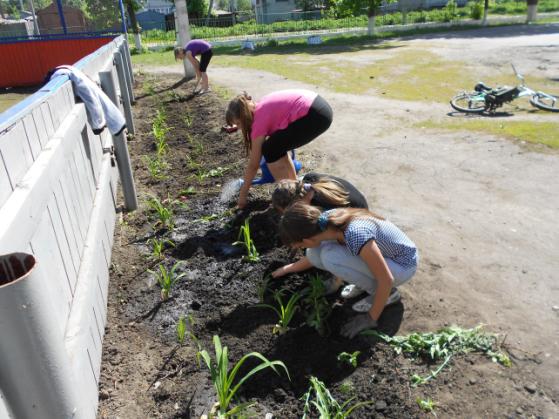 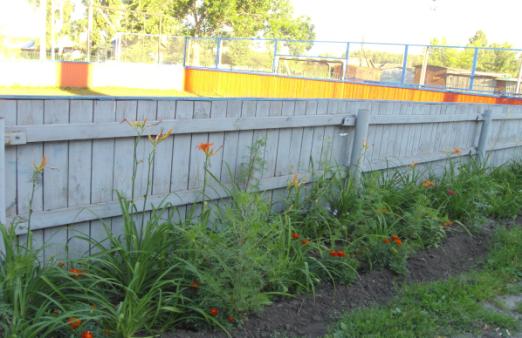 В области эстетической культуры
Восприятие красоты телосложения и осанки человека в соответствии с культурными образцами и эстетическими канонами, формирование физической красоты с позиций укрепления и сохранения здоровья;
Понимание культуры движений человека, постижение жизненно важных двигательных умений в соответствии с их целесообразностью и эстетической привлекательностью;
Восприятие спортивного соревнования как культурно- массового, зрелищного мероприятия, проявление адекватных норм поведения.
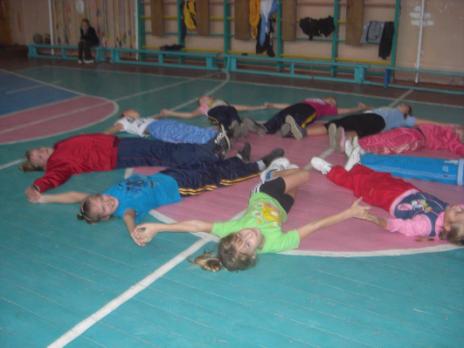 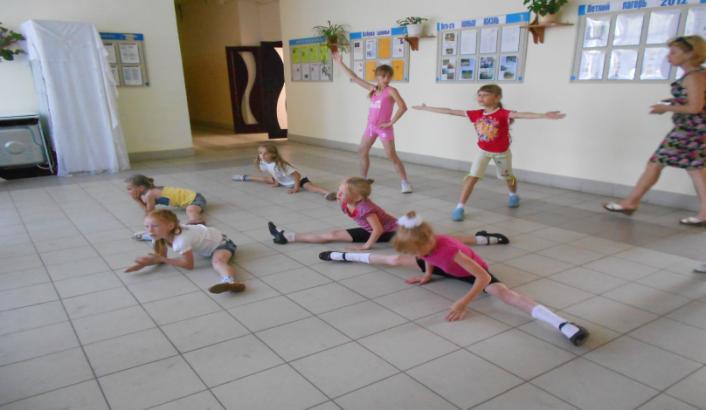 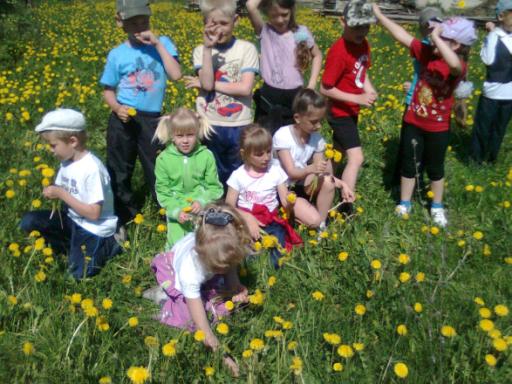 В области коммуникативной культуры
владение культурой речи, ведение диалога в доброжелательной и открытой форме, проявление к собеседнику внимания, интереса и уважения;
владение умением вести дискуссию, обсуждать содержание и результаты совместной деятельности, находить компромиссы при принятии общих решений;
 владение умением логически грамотно излагать, аргументировать и обосновывать собственную точку зрения, доводить ее до собеседника
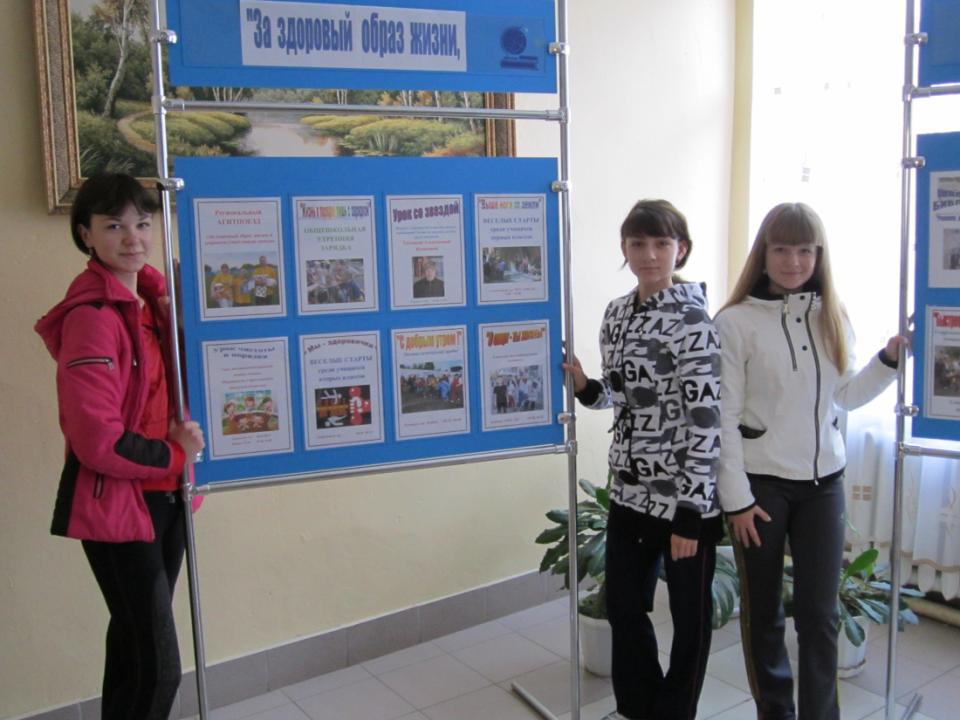 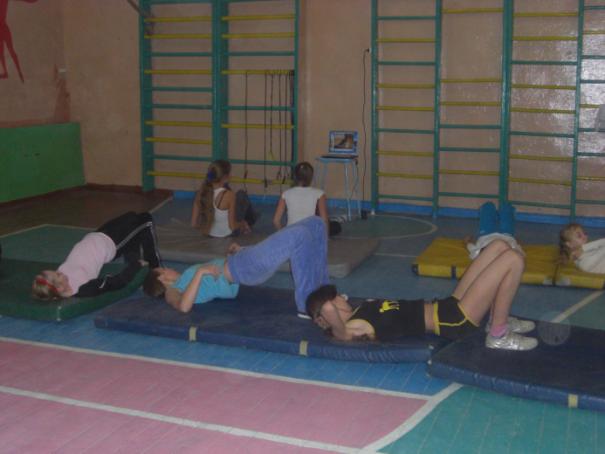 В области физической культуры
Владение способами организации и проведения разнообразных форм занятий физическими упражнениями, их планирования и наполнения содержанием;
Владение умениями выполнения двигательных действий и физических упражнений базовых видов спорта;
Владение способами наблюдения за показателями индивидуального развития и физической подготовленности, величиной физических нагрузок, использования этих показателей в организации проведении самостоятельных форм занятий
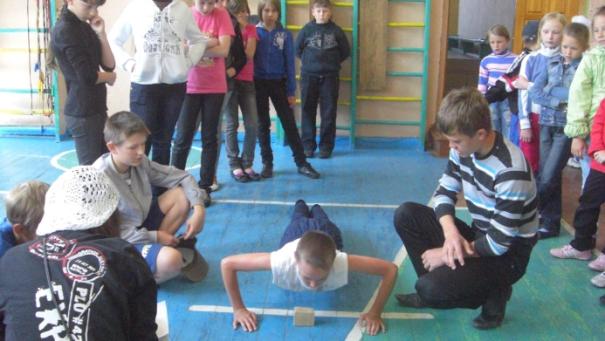 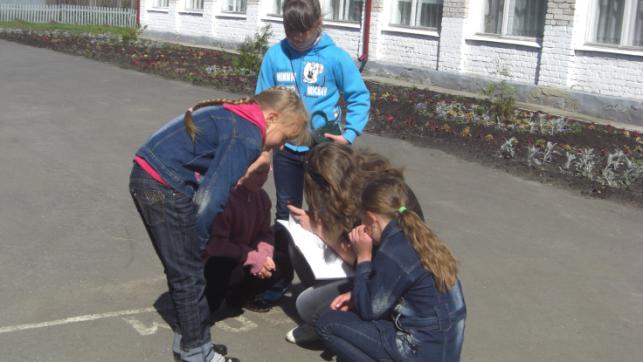 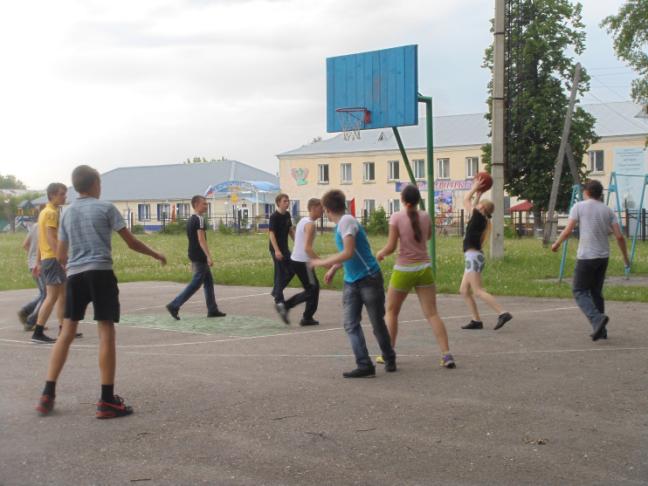 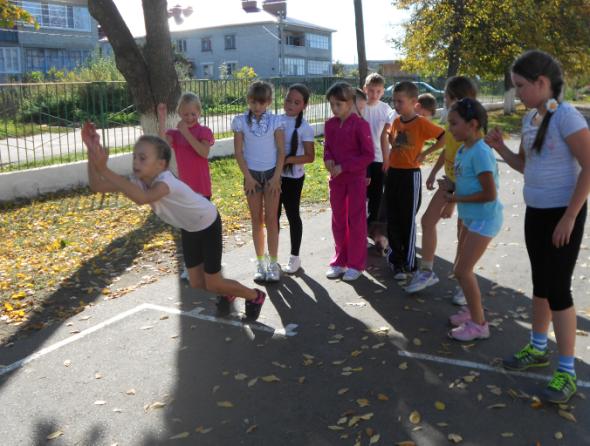 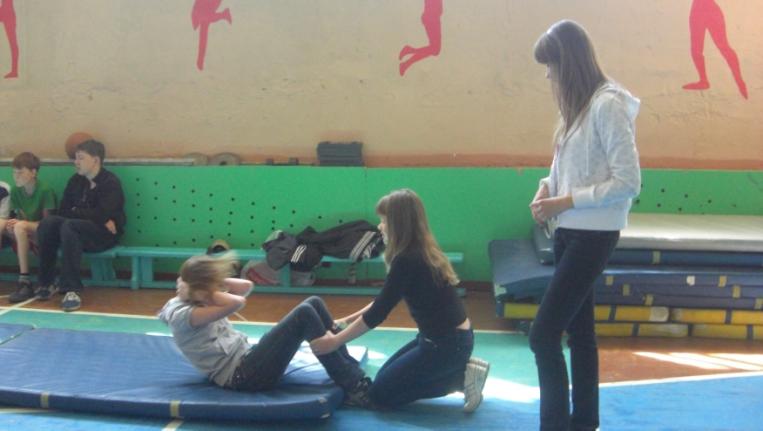 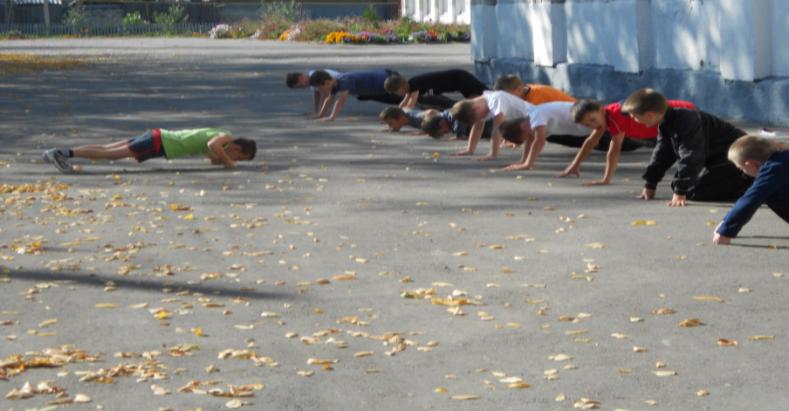 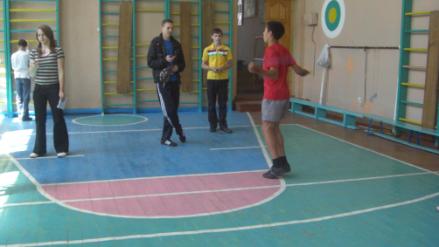 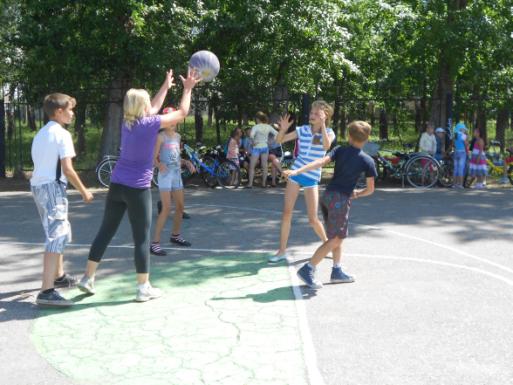 Спасибо 
за внимание